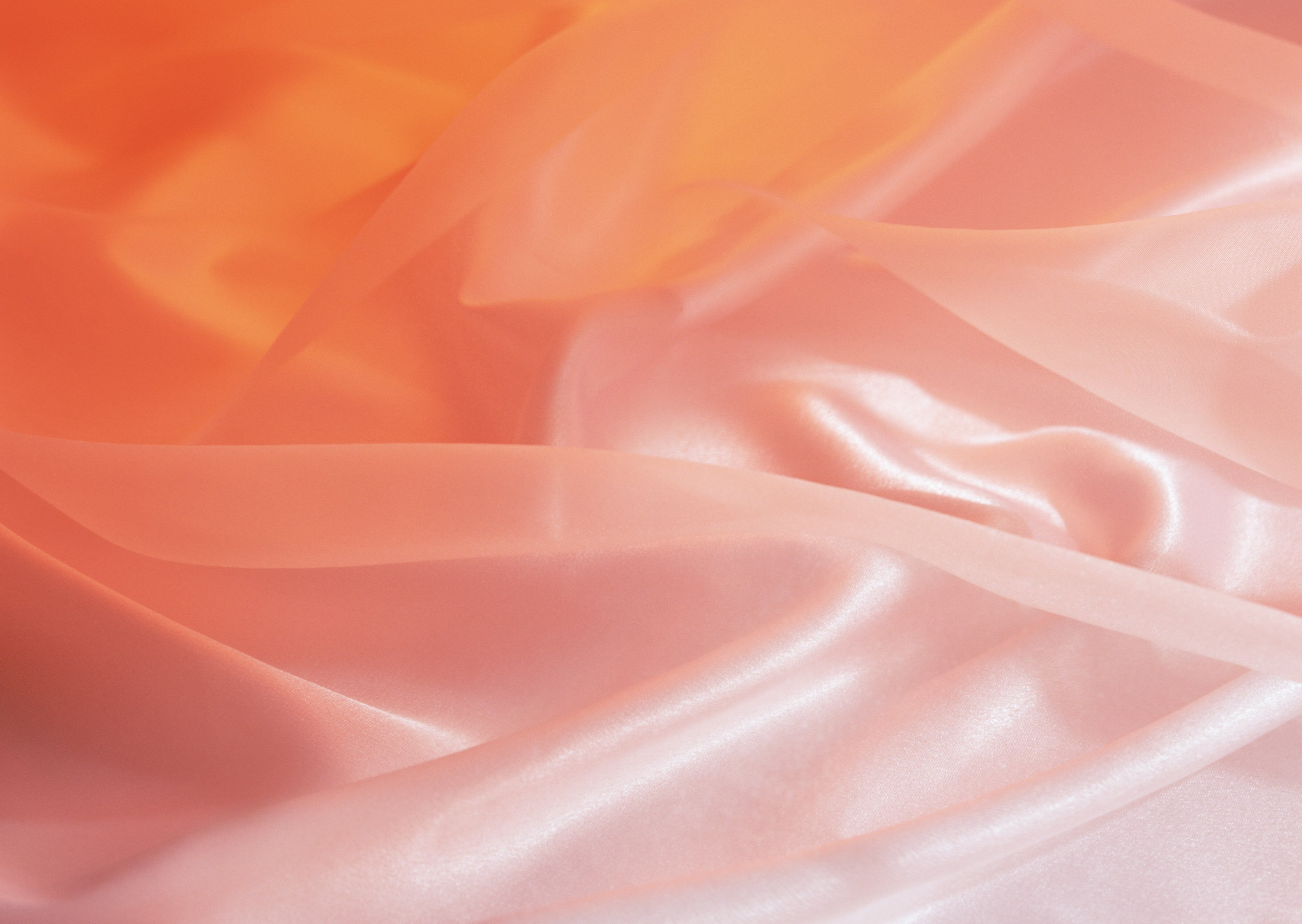 Общественное объединение  «Белорусская республиканская пионерская организация»

Зельвенская районная пионерская организация «ПАРУС»
Районная акция 
«Ваша победа – наша свобода»
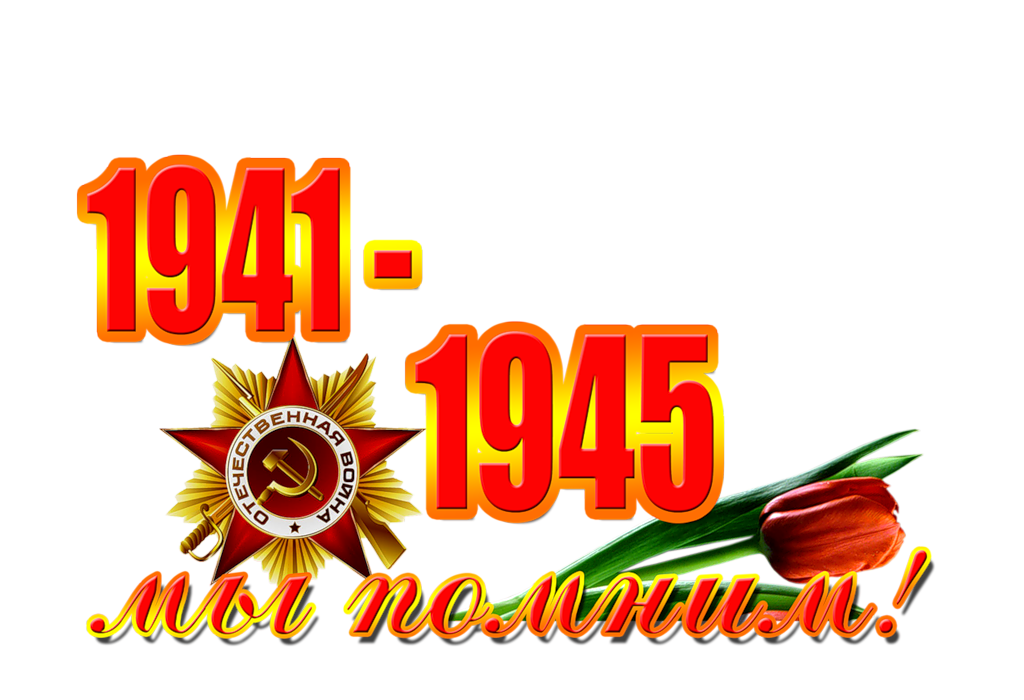 МЕРОПРИЯТИЯ АКЦИИ
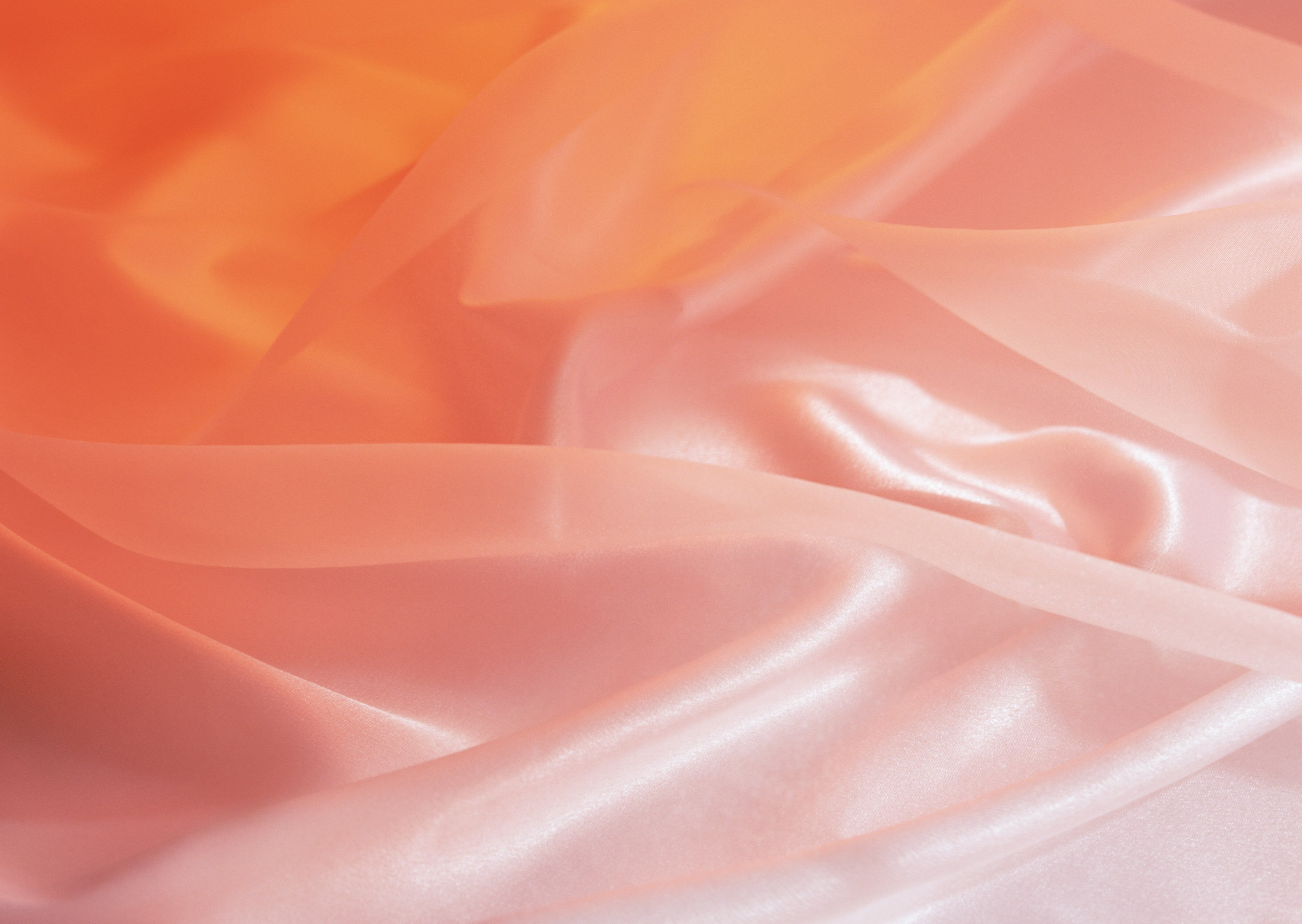 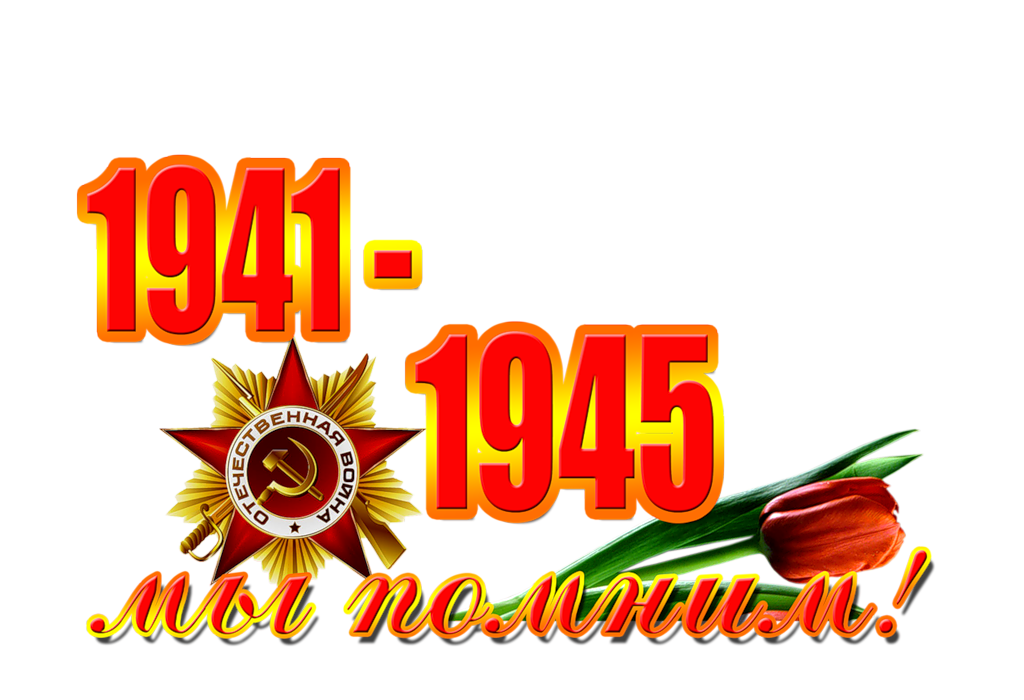 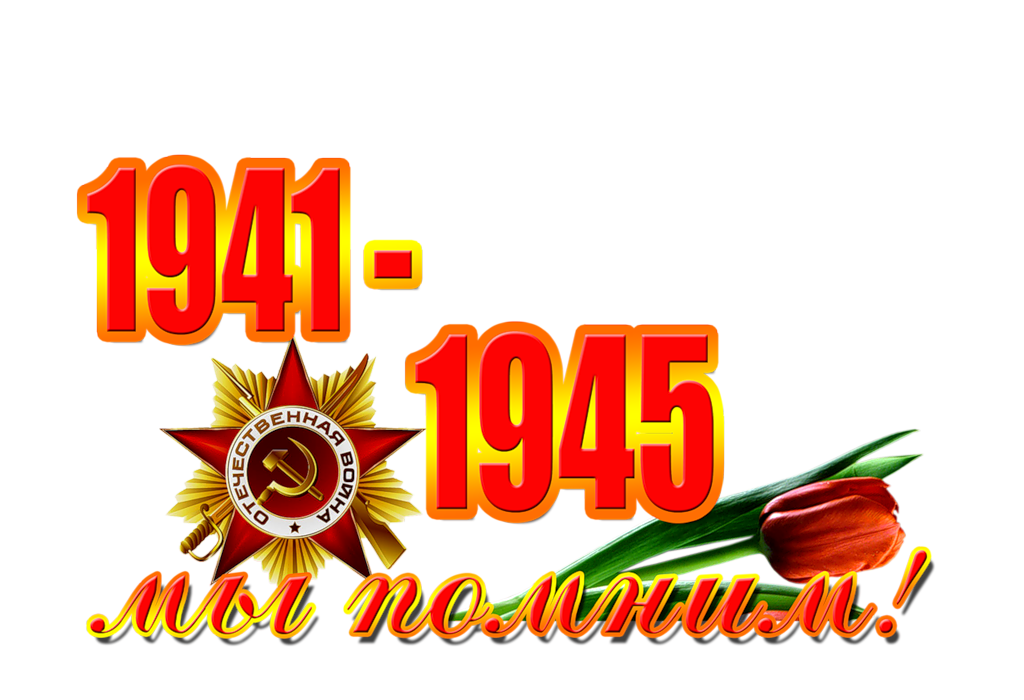 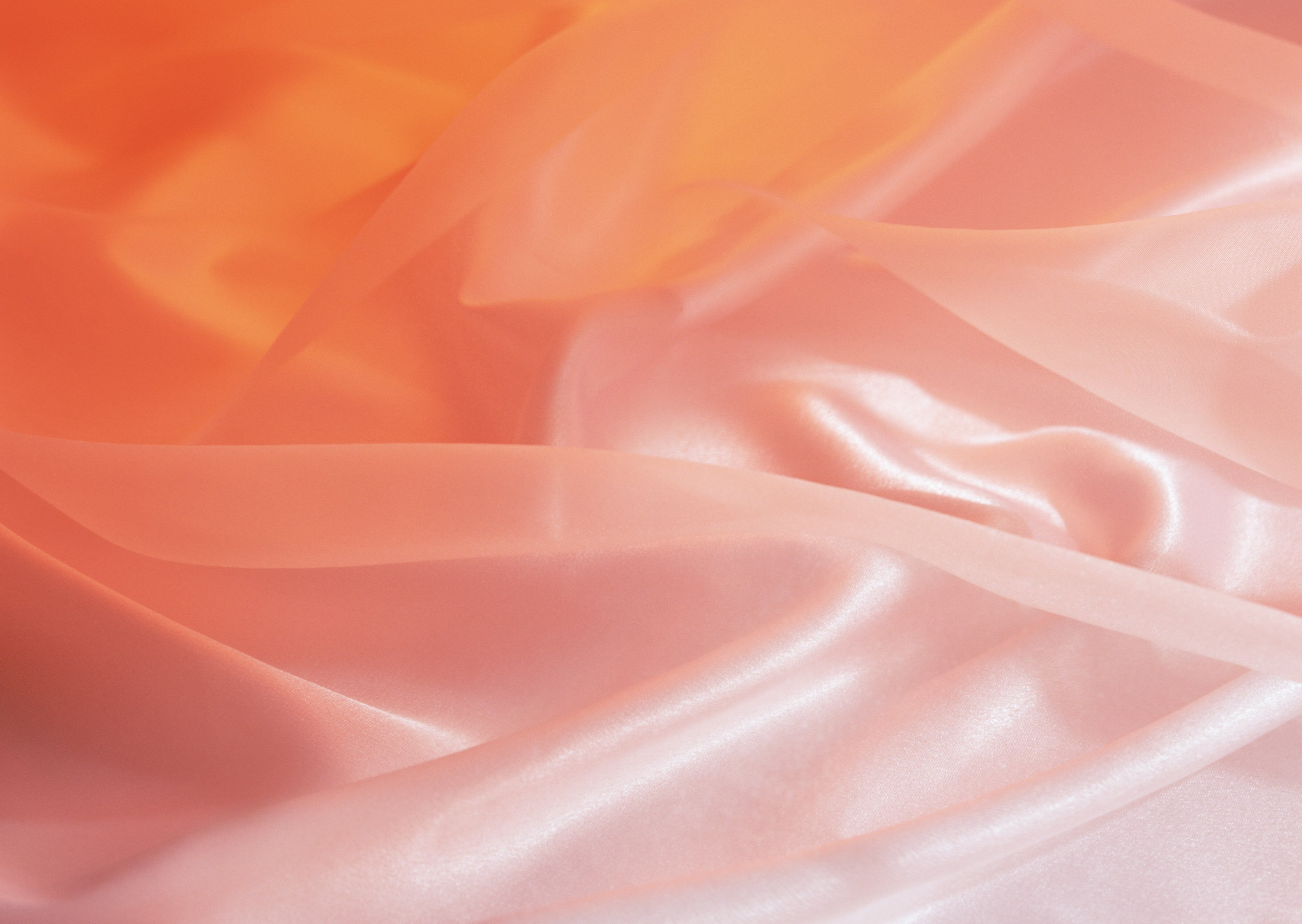 Учреждения образования, закрепленные за памятниками и воинскими захоронениями,
расположенными в районе, решениями Зельвенского райисполкома и сельисполкомов
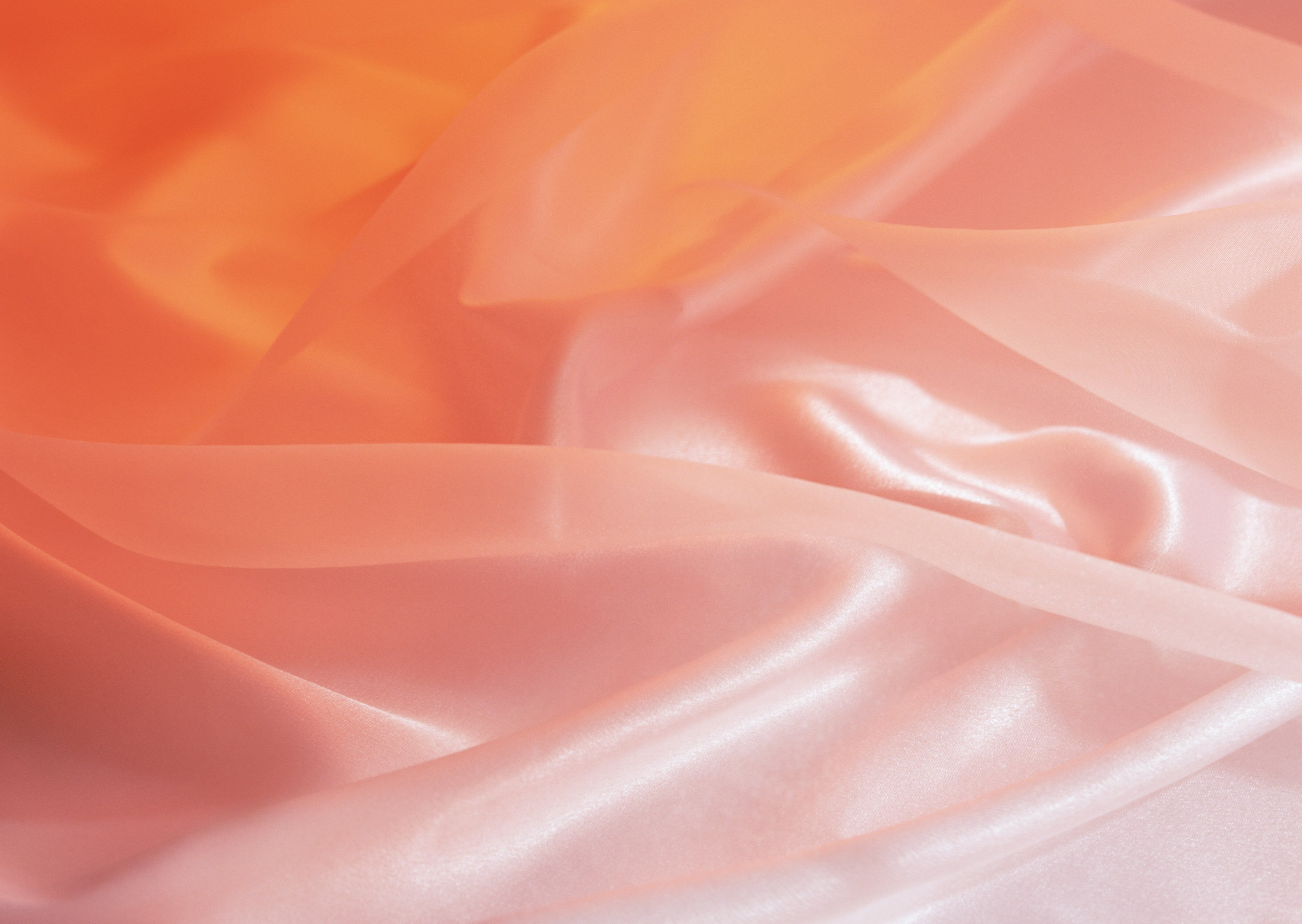 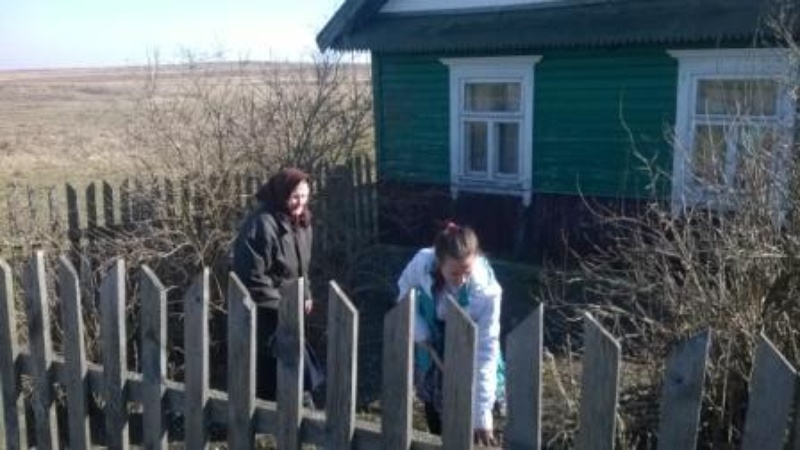 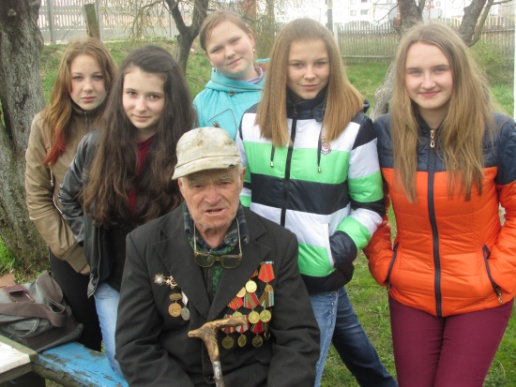 Рейд «Ветеран живёт рядом»
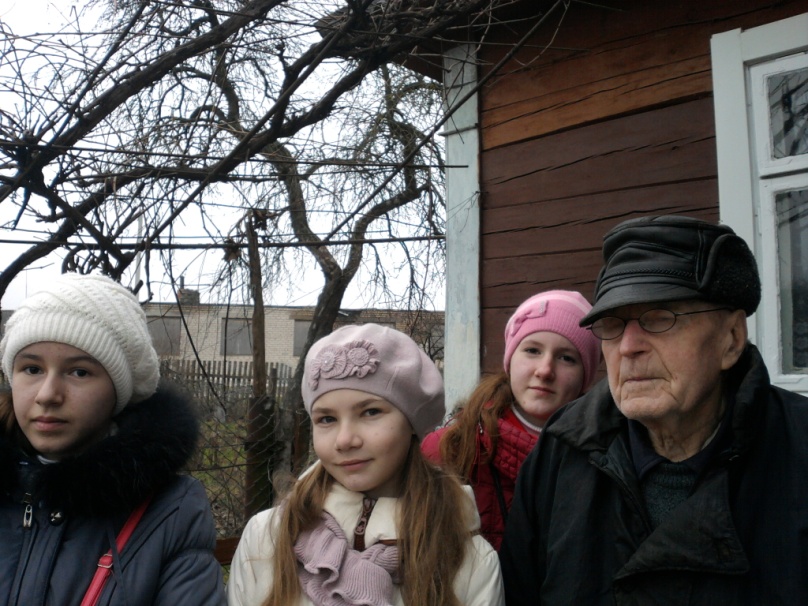 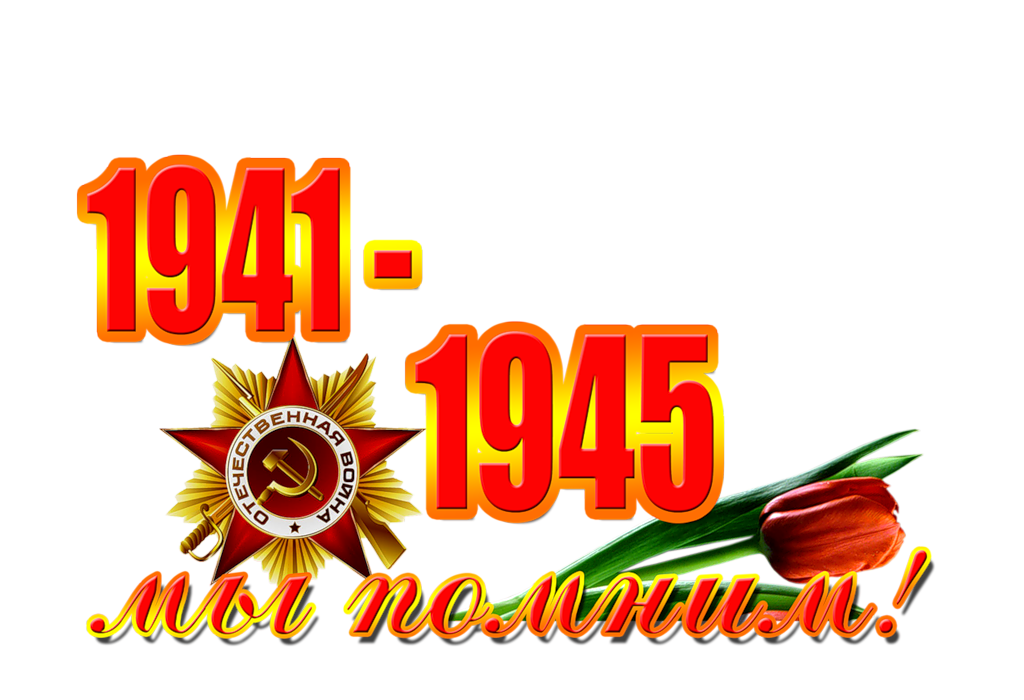 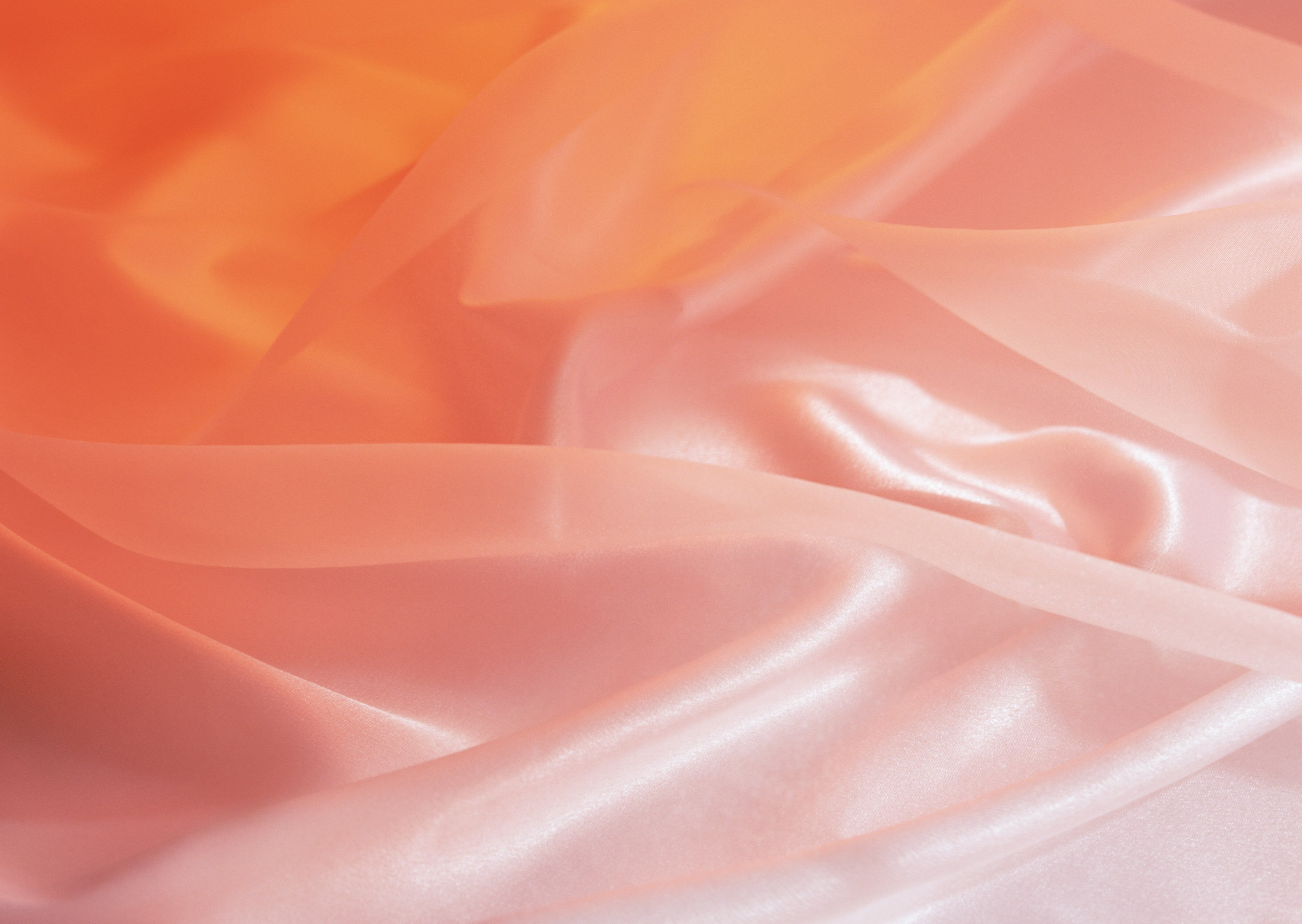 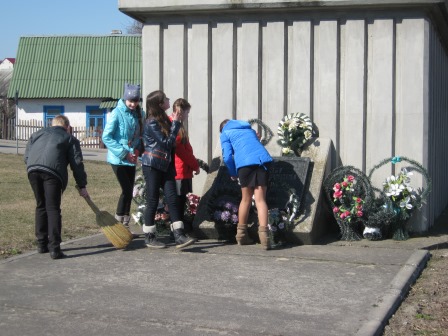 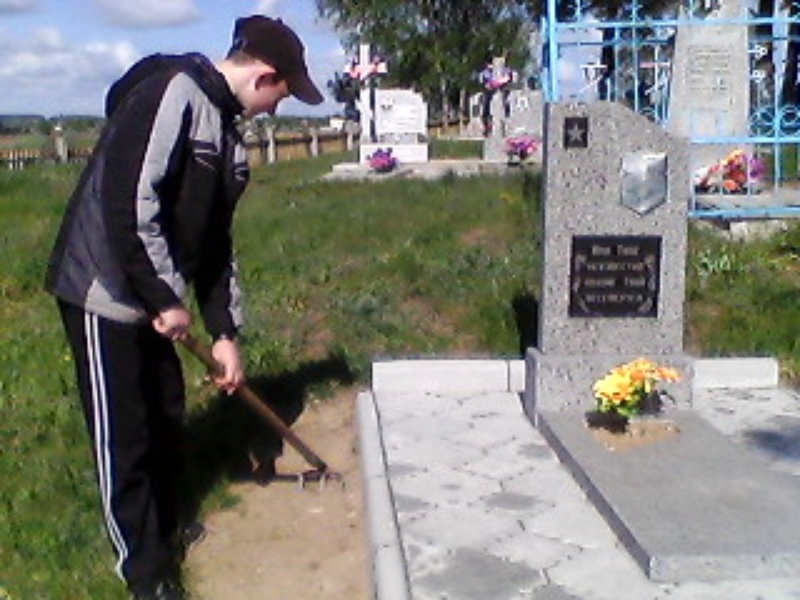 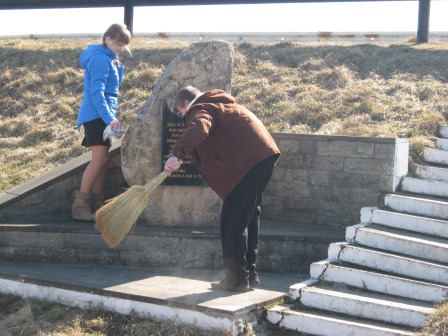 Трудовой десант «Памятники просят внимания»
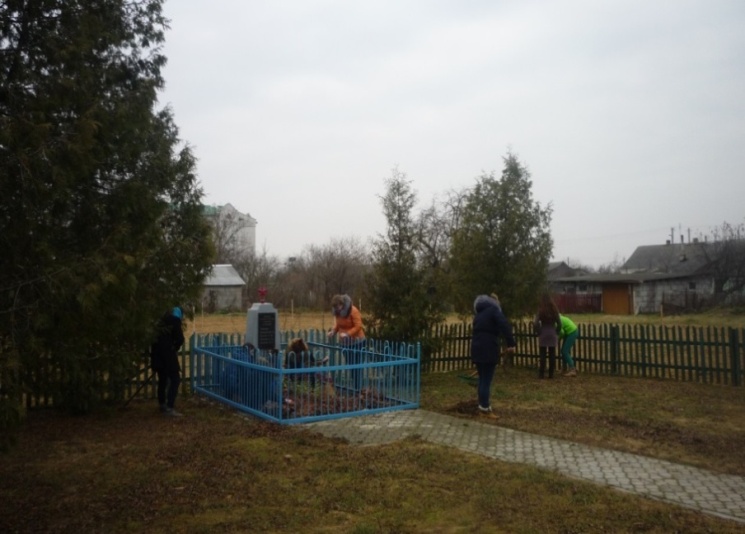 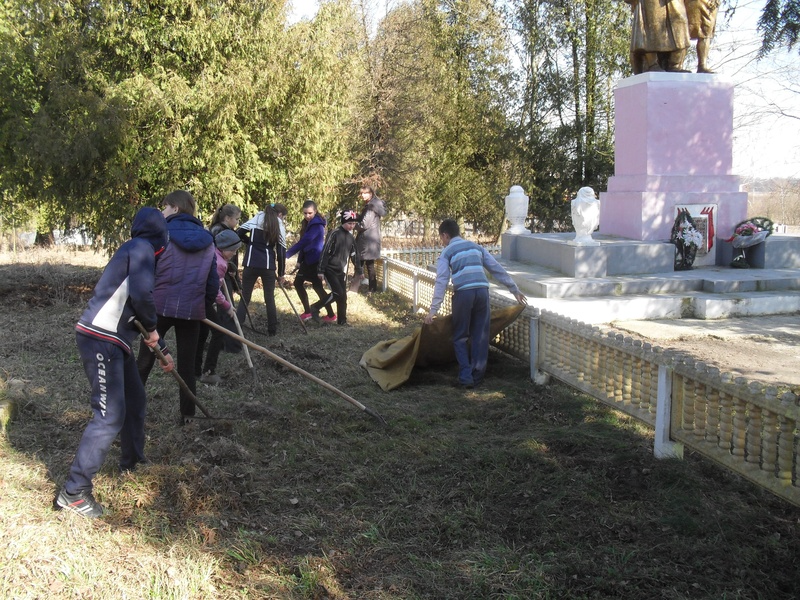 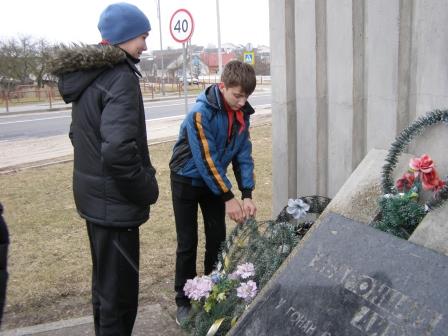 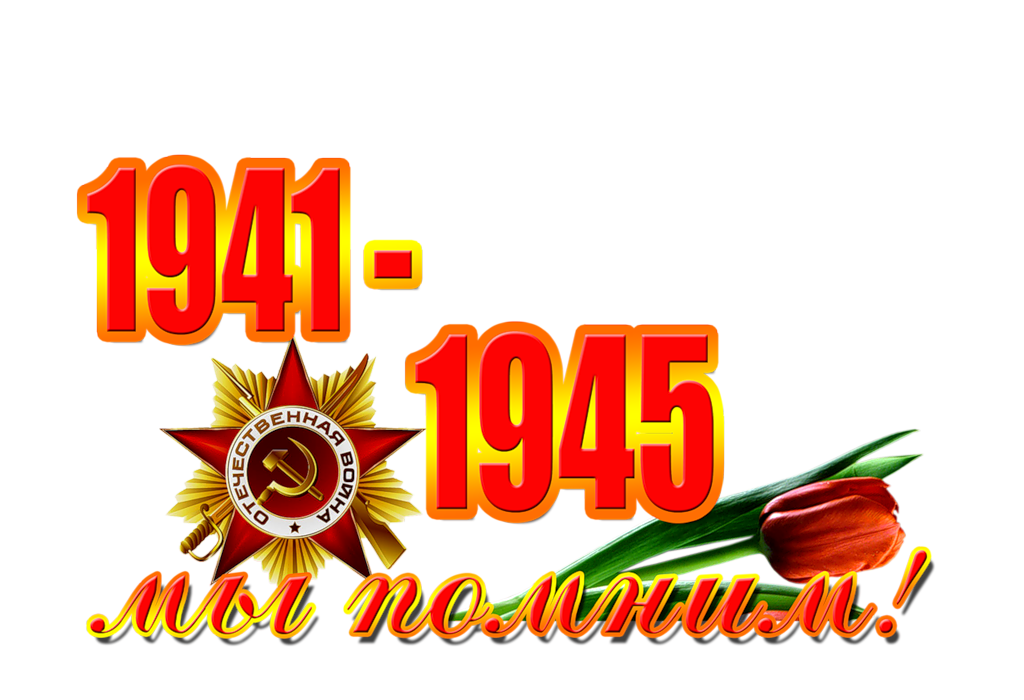 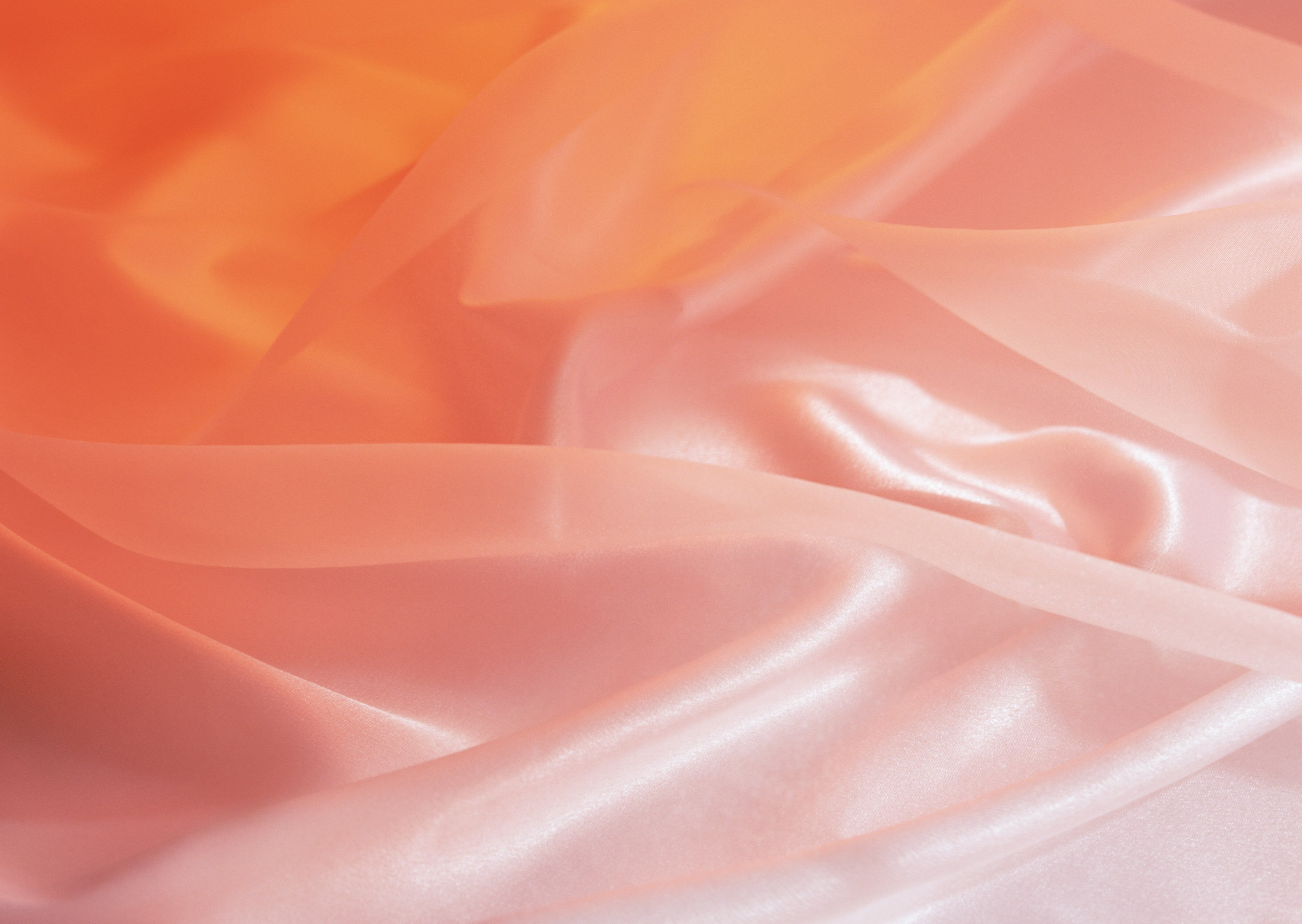 Операция 
«Сияйте ярче, звёзды ветерана!»
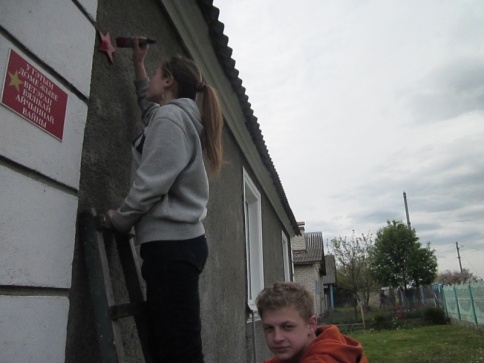 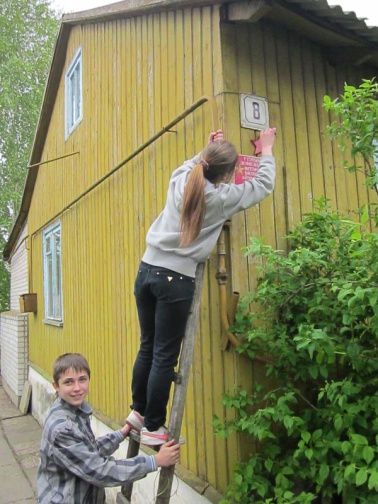 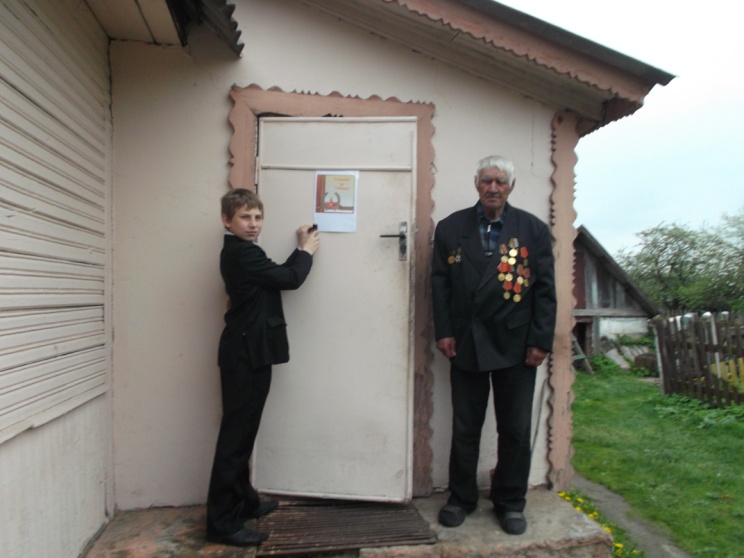 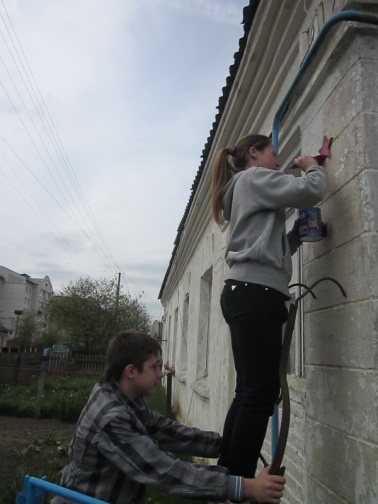 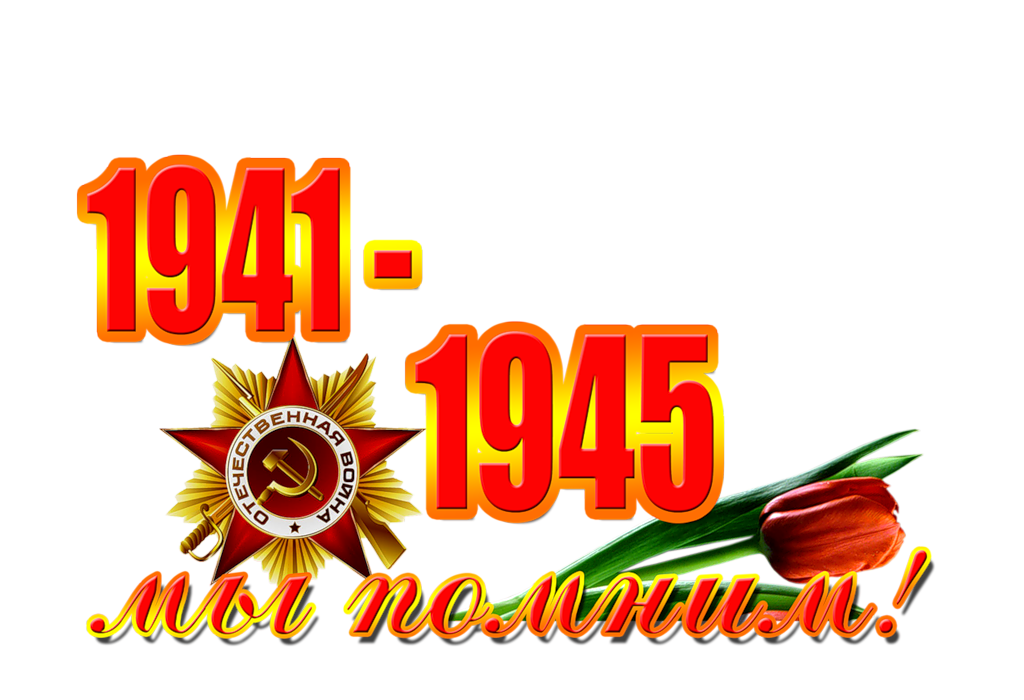 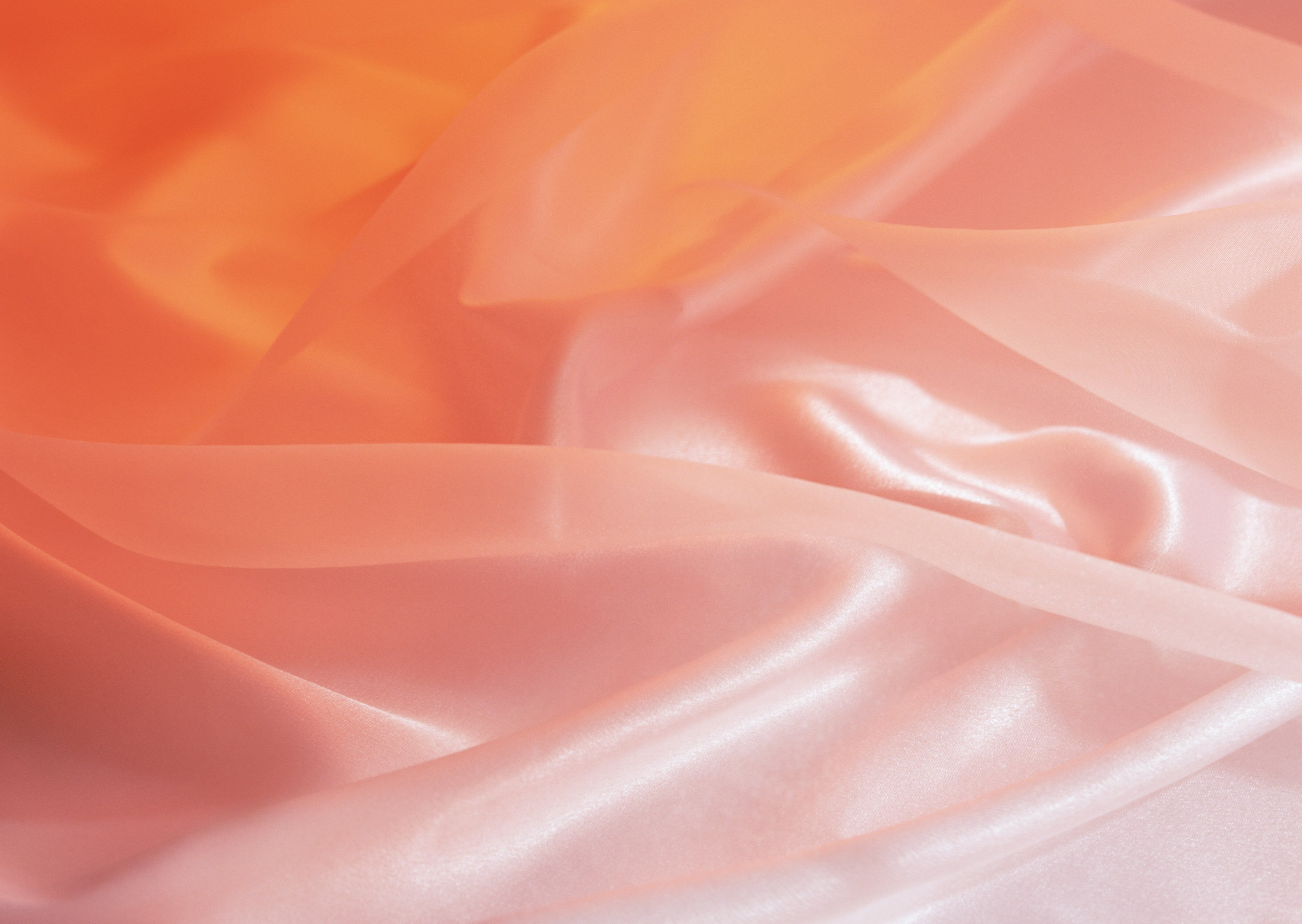 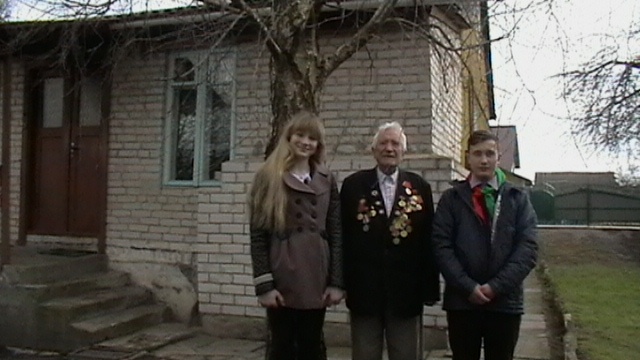 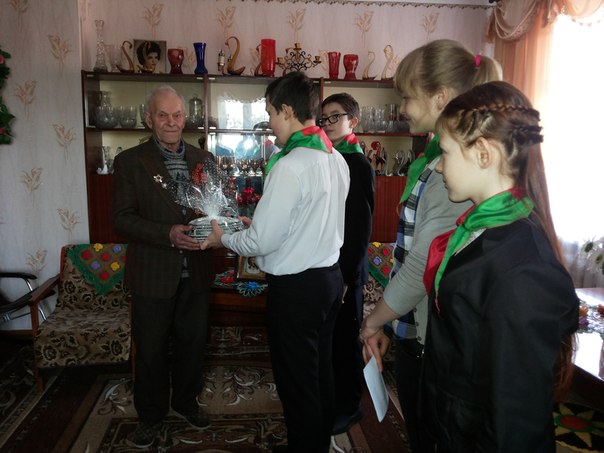 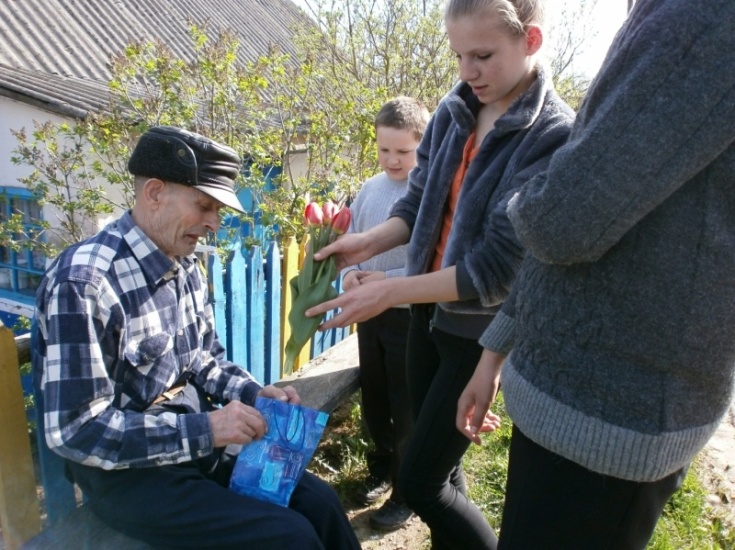 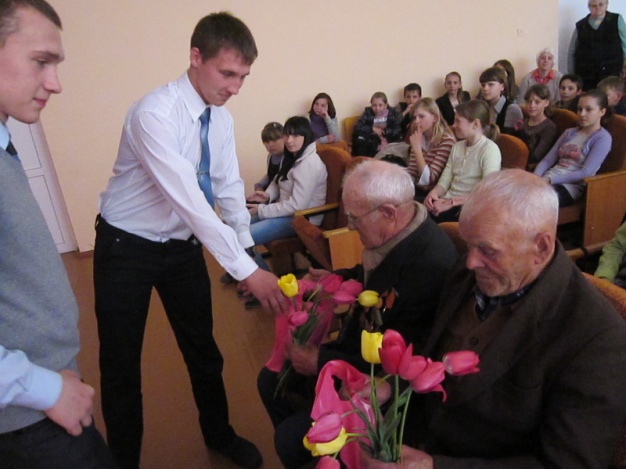 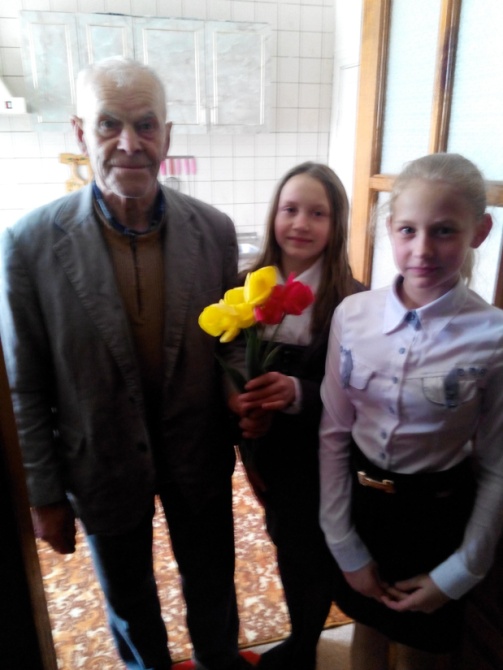 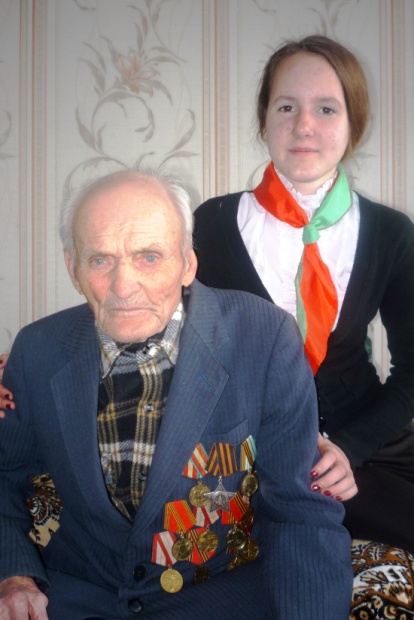 Акция 
«Спасибо за Победу!»
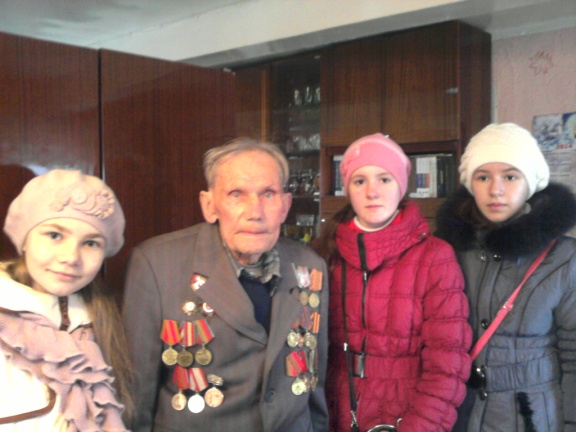 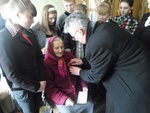 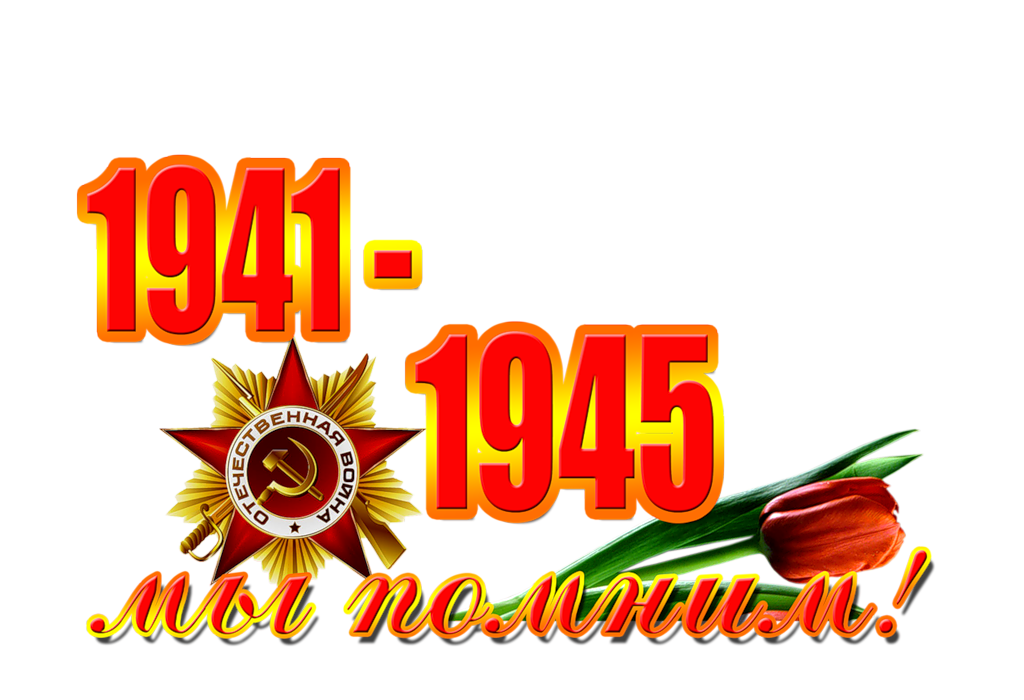 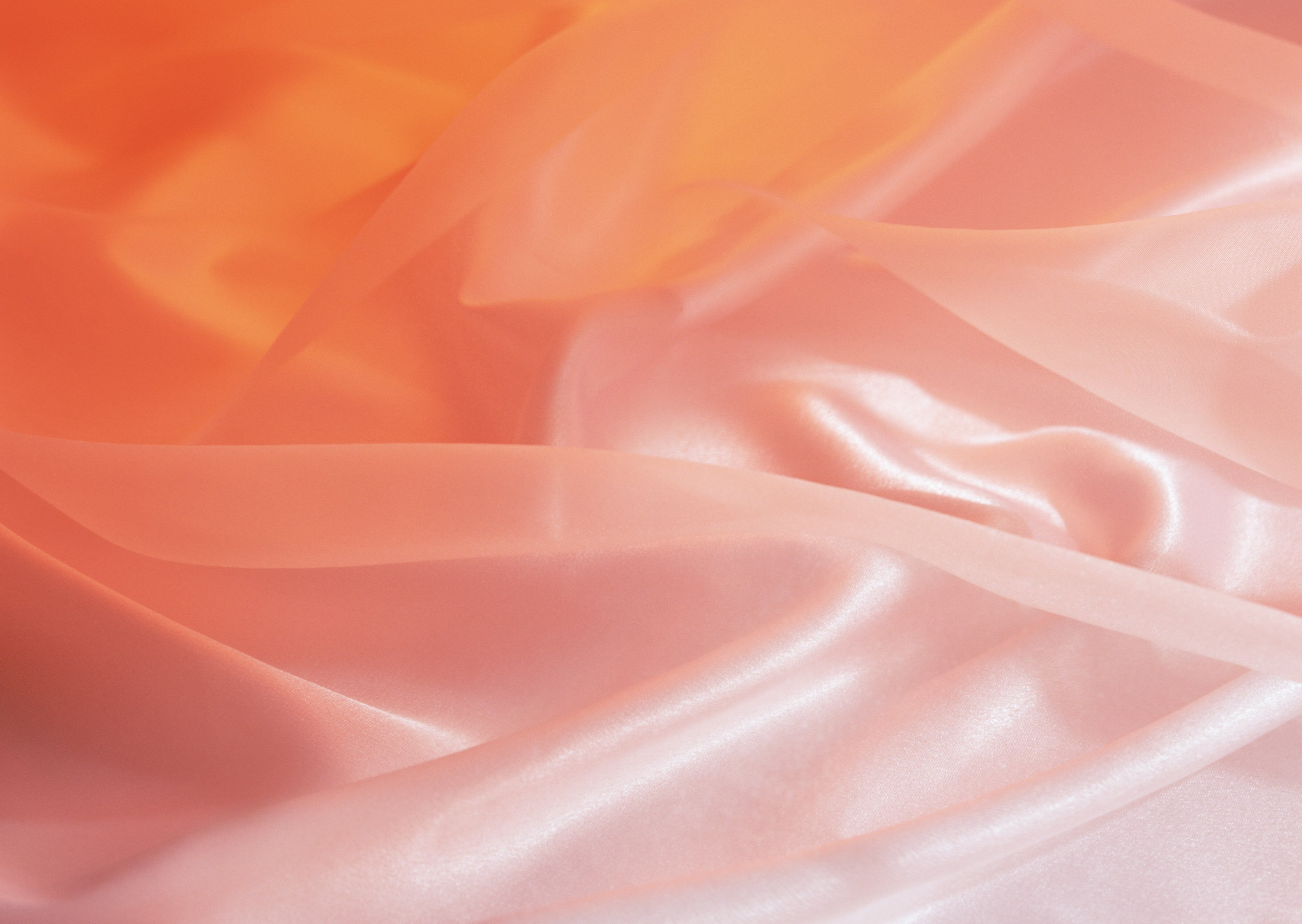 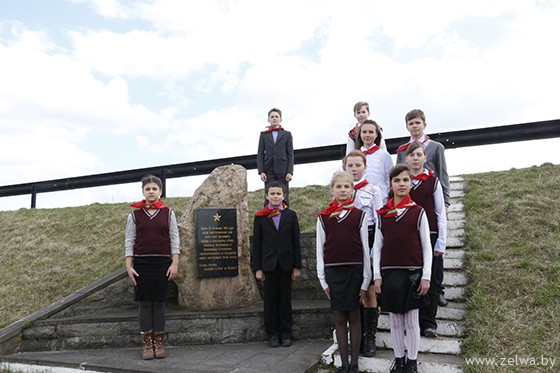 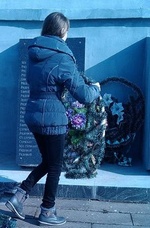 Акция
 
«И помнят 
        внуки 
       доблесть 
                 дедов»
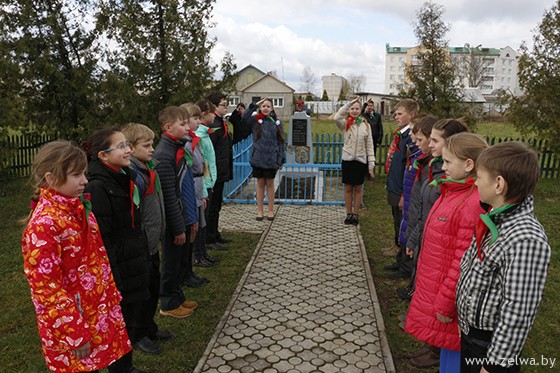 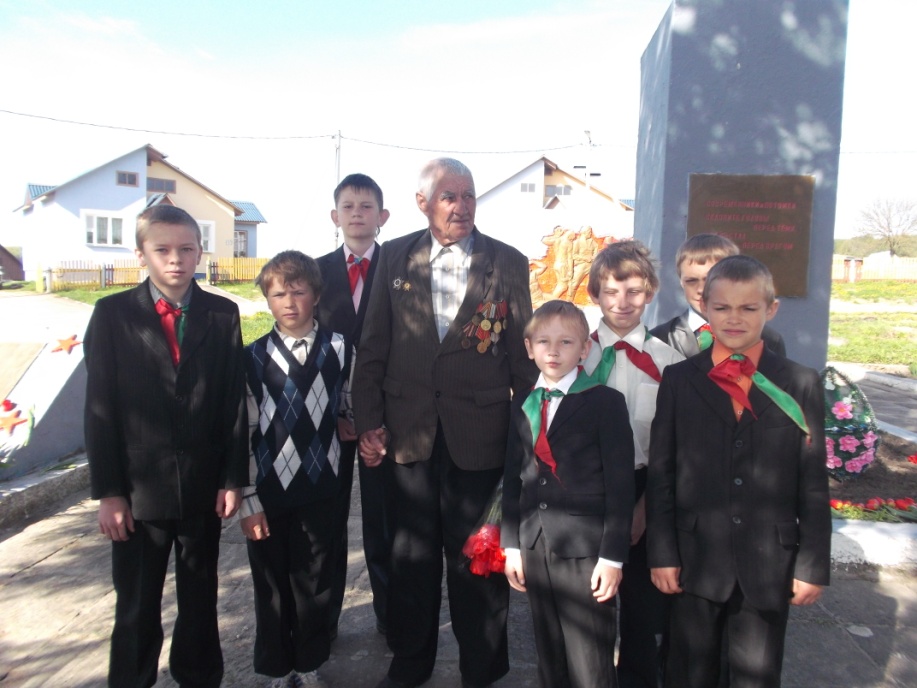 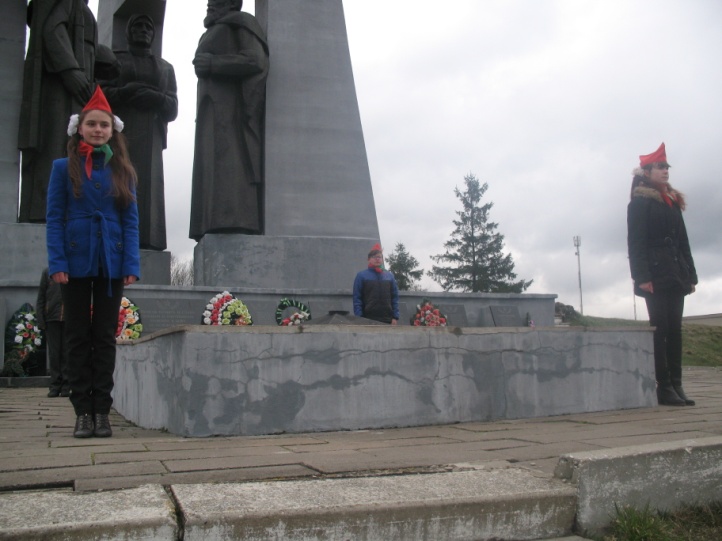 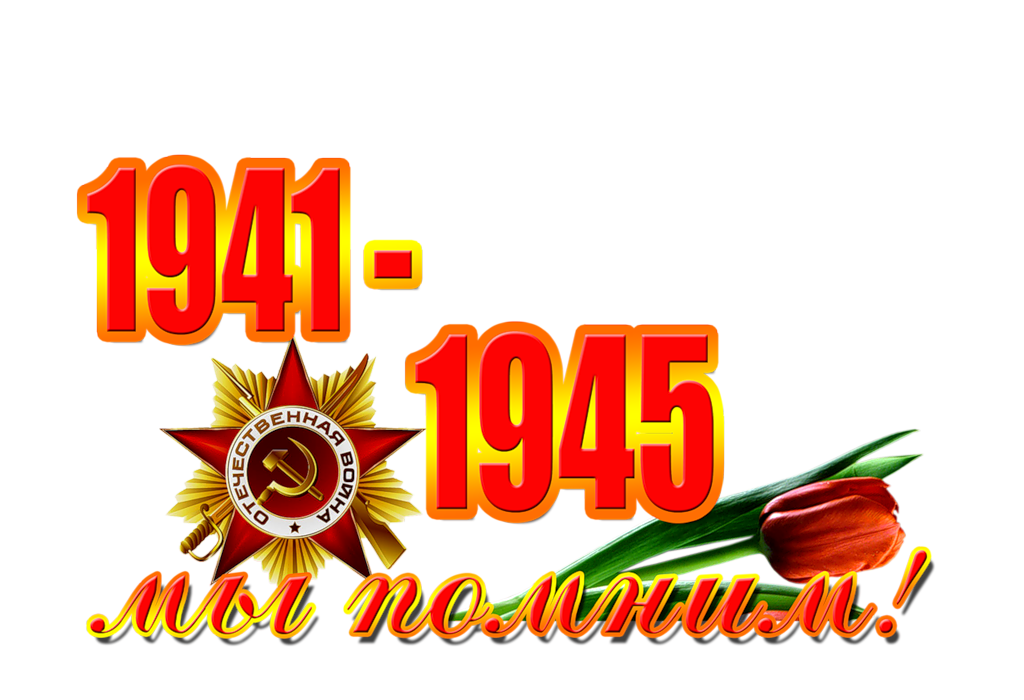 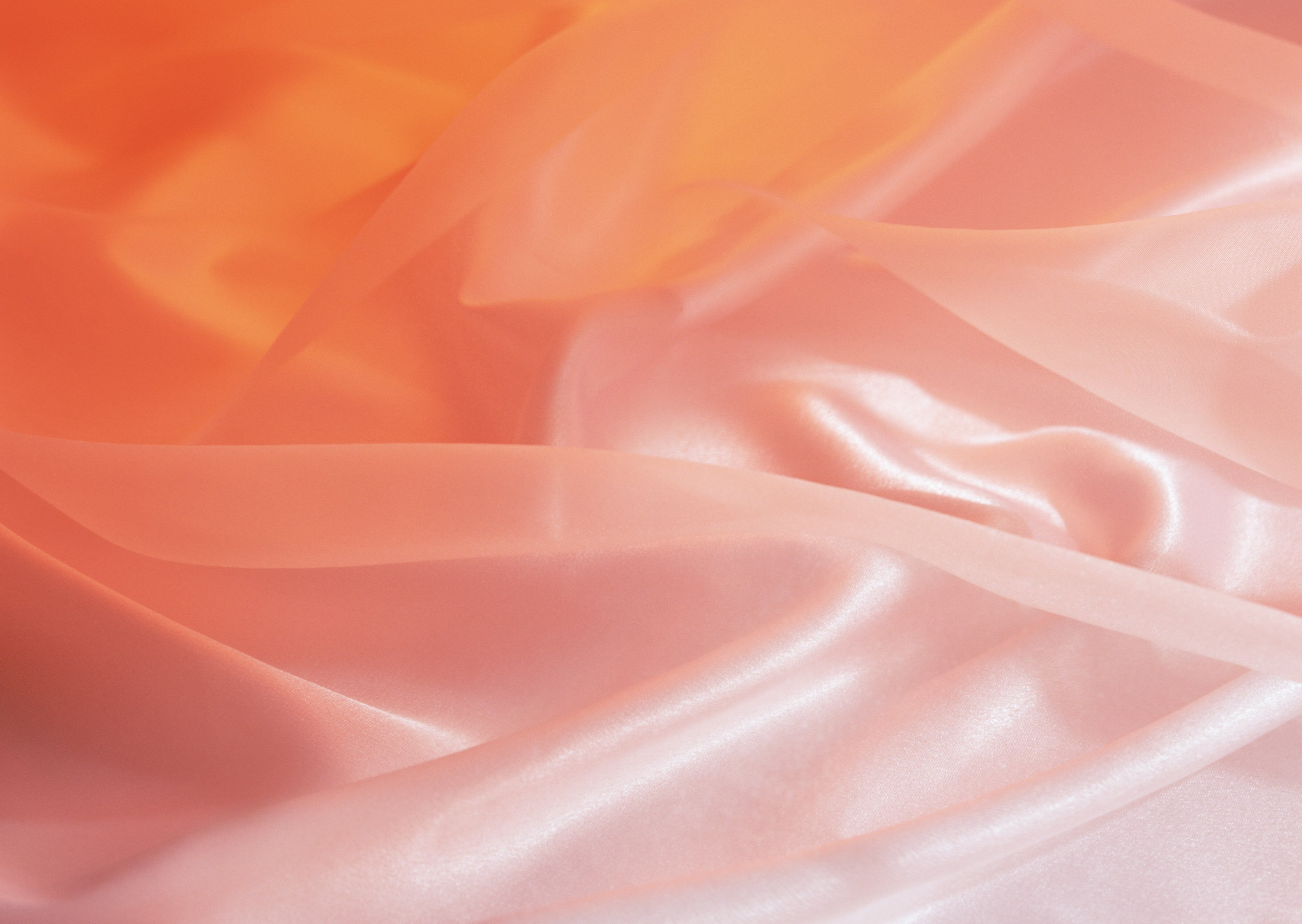 Белорусы заплатили за Победу самую высокую цену. Каждый   третий погибший — житель Беларуси. Сотни тысяч узников концлагерей, тысячи разрушенных городов и сожженных деревень — такова страшная цена свободы. 
	Но никакими репрессиями оккупанты не могли сломить волю белорусского народа к освобождению. 
	Подвиг белорусского народа навсегда останется в памяти.
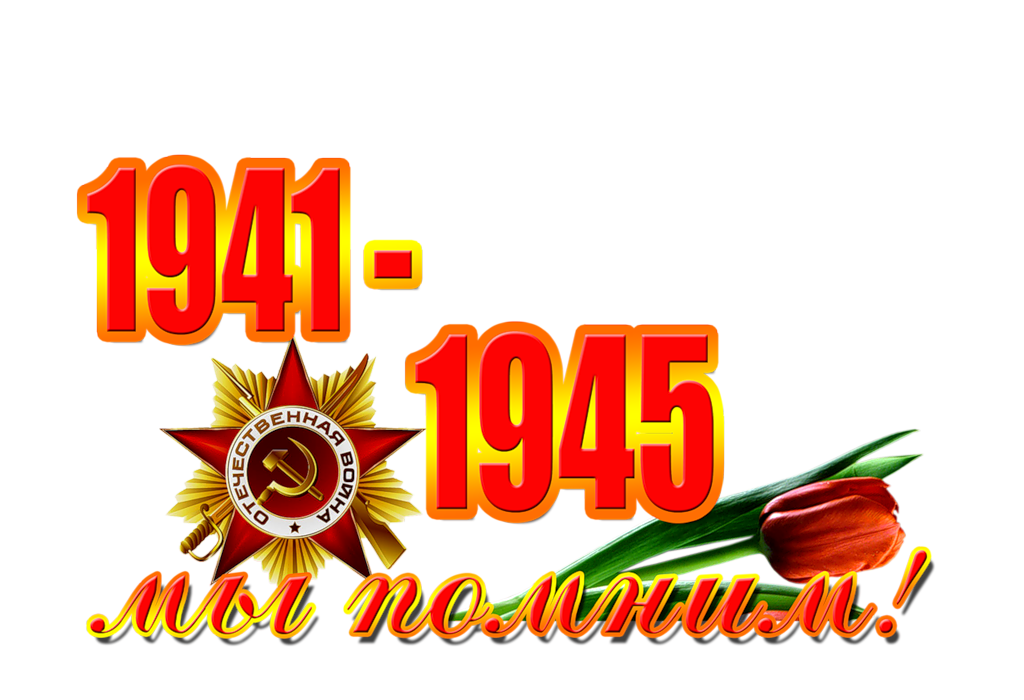